The Geology of Sculpting StoneIndiana Limestone
1
Michael E. Yeaman
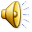 Outline
The Stone Defined
General Description, History of Use and Physical/Chemical Properties
Specimens (macro and thin section)
Specific Occurrences
Geology
Age and Geologic Description
Formation Environment and Processes
Global Paleogeographic Setting
Modern Analogs
Select Creations
Art
Architecture
2
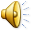 General Description, History of Use and Physical/Chemical Properties
Indiana Limestone is the common name given Salem formation limestone, which is fine grained, buff and gray in color and crops  out in southwest Indiana
Quarrying of Indiana Limestone began in 1827 with the opening of the Richard Gilbert Quarry. 
Quarried stone was produced for local use only prior to the building of railways in the 1850's.
By 1900, Indiana limestone represented 1/3 of the total U.S. dimension limestone industry, and increased to 80% by 1920.
Currently 9 active quarries that produce 76,000 cubic meters of Indiana Limestone each year
Where quarried, the Salem Formation varies from 8 to 18 meters in thickness, and is unusually massive (i.e., lacks major bedding planes and/or stylolites (pressure dissolution surfaces))
Chemically pure, relatively soft and easily worked when quarried, but once the quarried and dries, becomes case-hardened: harder and more resistant to weathering
No preferential direction of cleavage, therefore can be easily shaped by machine and hand
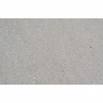 3
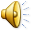 Specimens: Macro
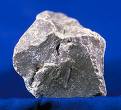 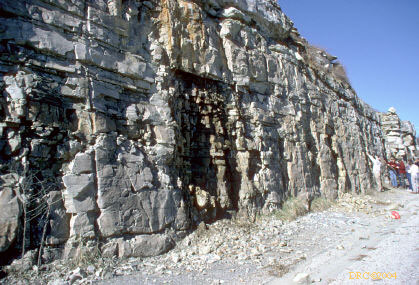 Hand Specimen
Outcrop
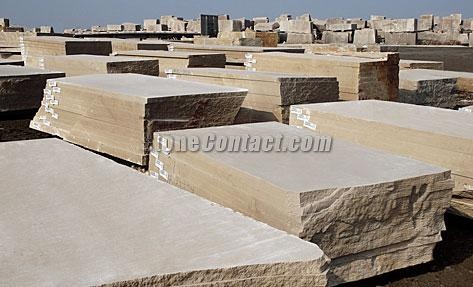 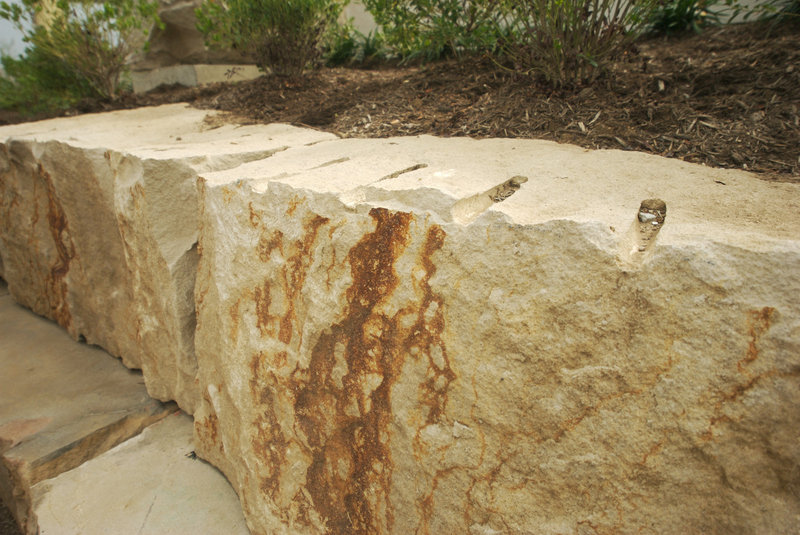 4
Prepped Blocks and Slabs
Rough Blocks
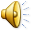 Specimens: Thin Sections  (About 20X Magnification)
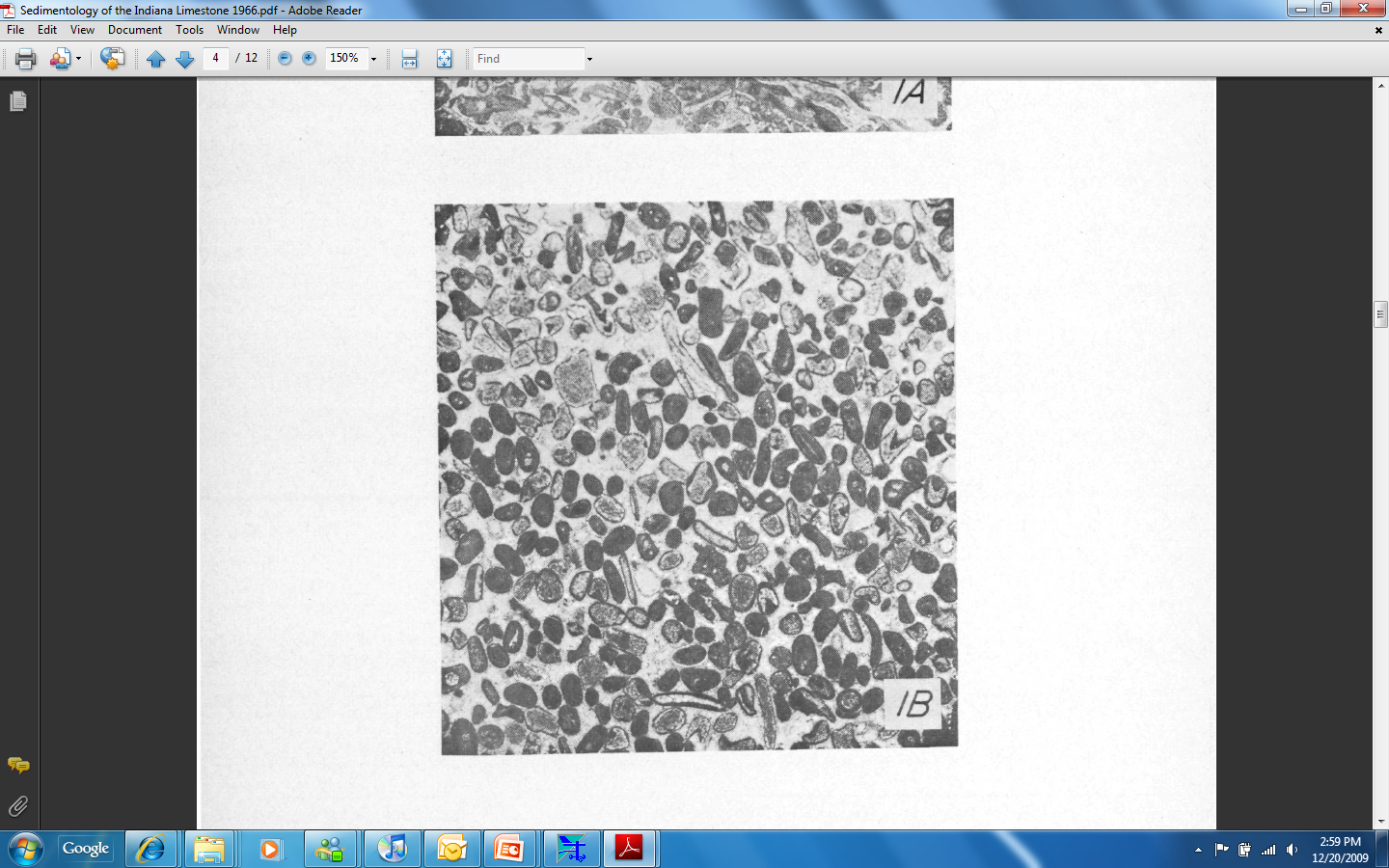 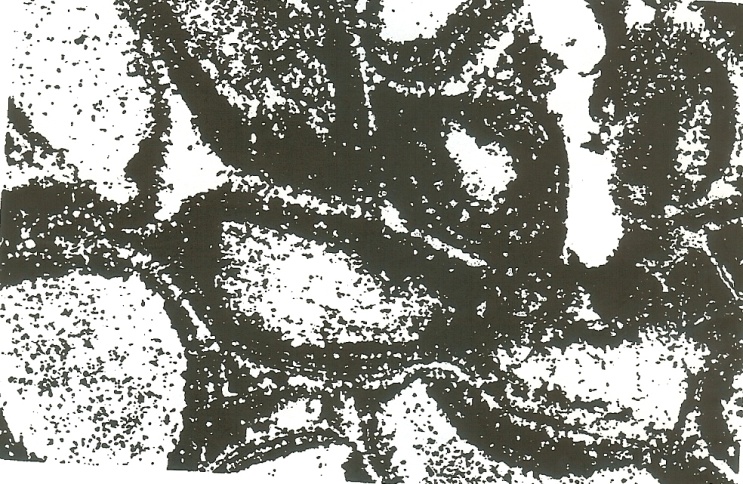 Ooids showing the beginning of pressure dissolution and micrite formation
Well-sorted, circular shell/test fragments
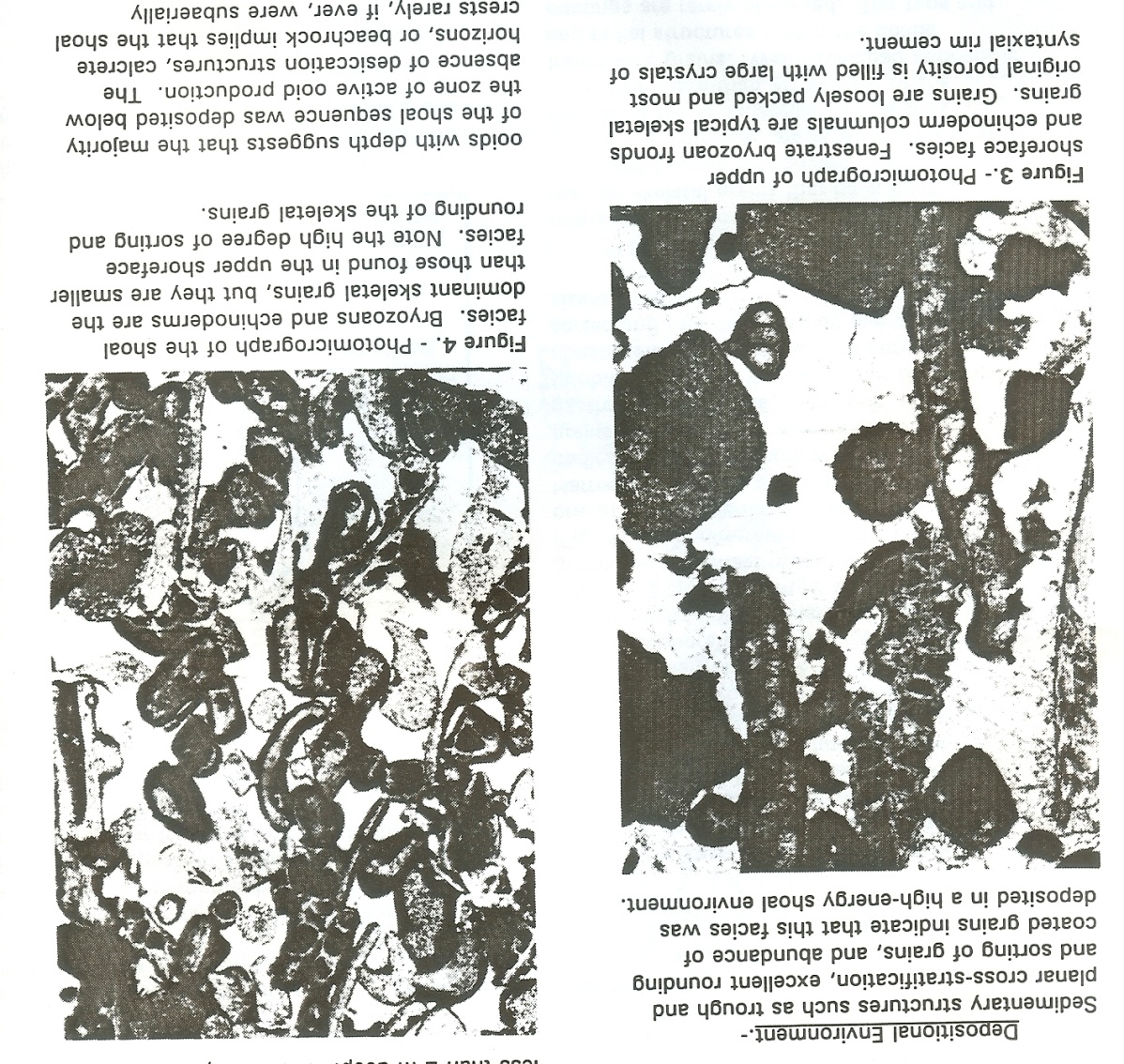 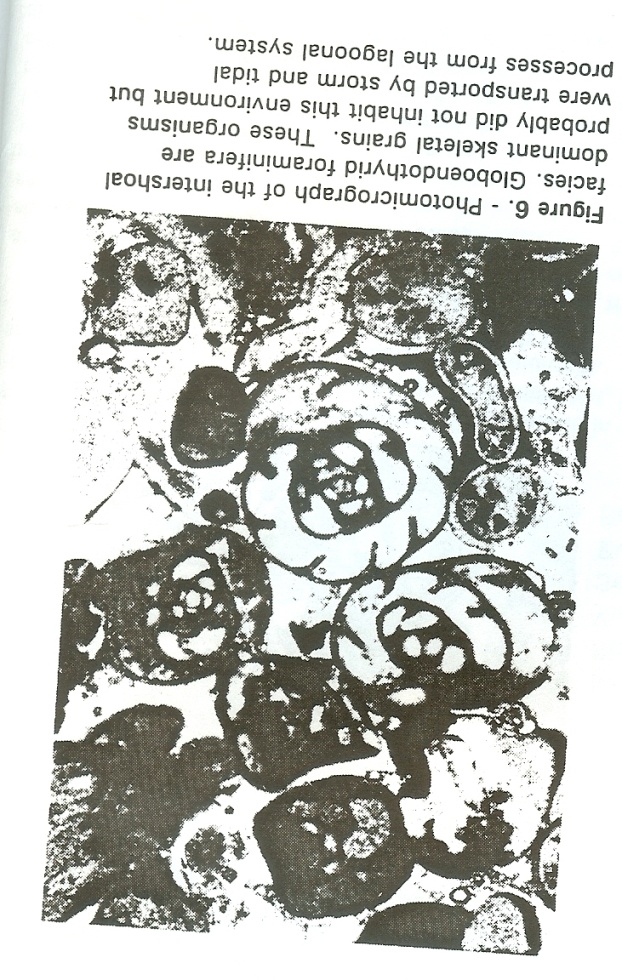 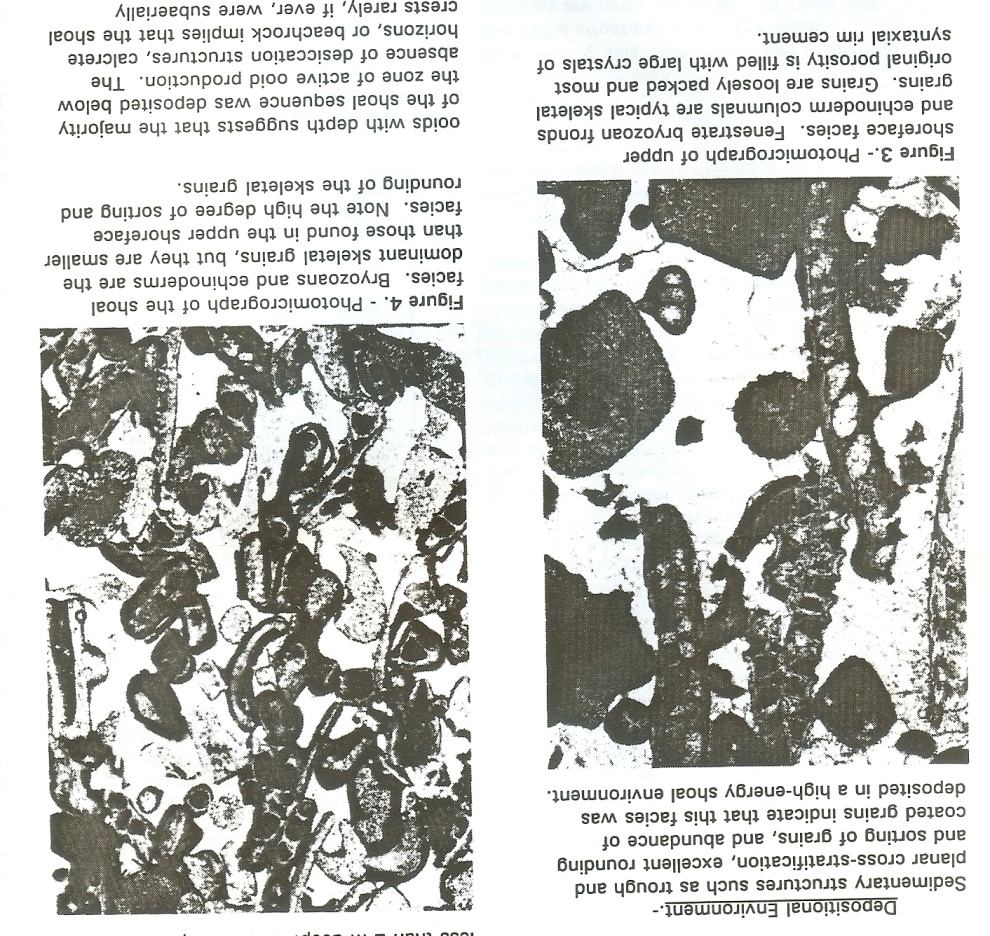 Shoal facies
Bryozoan and echinoderm fragments
High energy shoal facies
Fenestrate bryozoan fronds and echinoderm columnals
Intershoal facies
Globoendothyrid Foraminifera
(transported in)
5
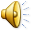 Specific Occurrences
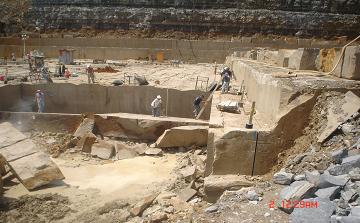 Salem formation (Indiana Limestone) outcrop
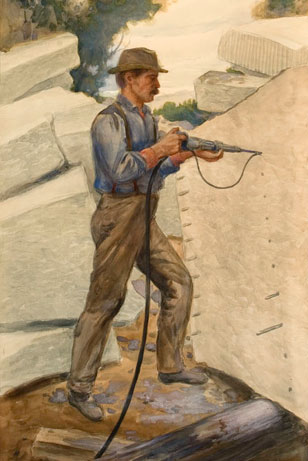 Mid 20th Century Quarrying
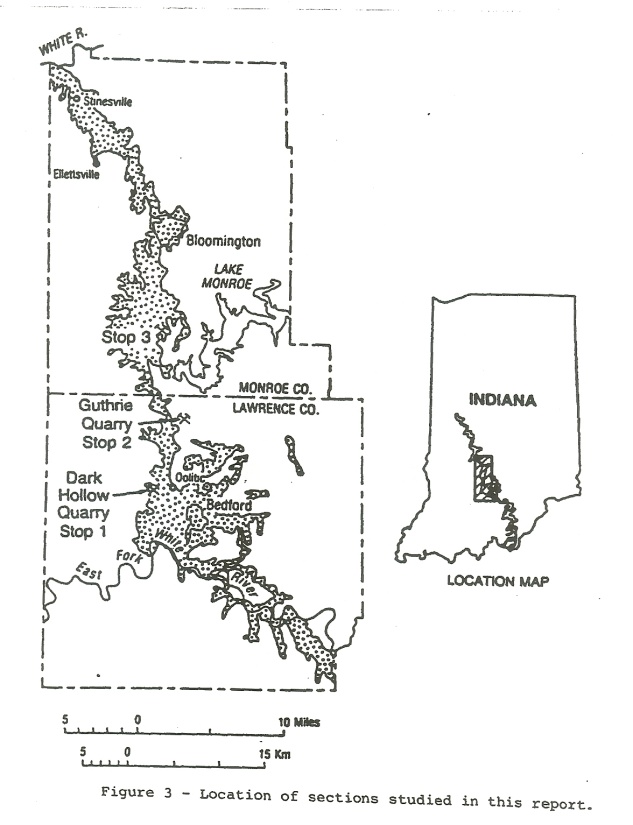 Active
Modern
Quarries
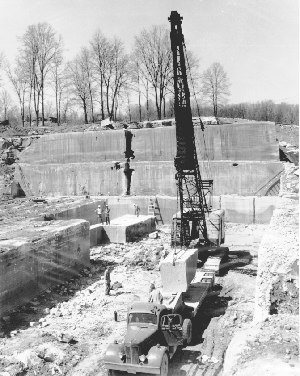 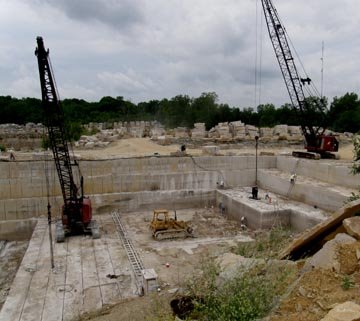 6
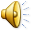 Age and Geologic Description
Formation	Lithologic	Description                           
		Column
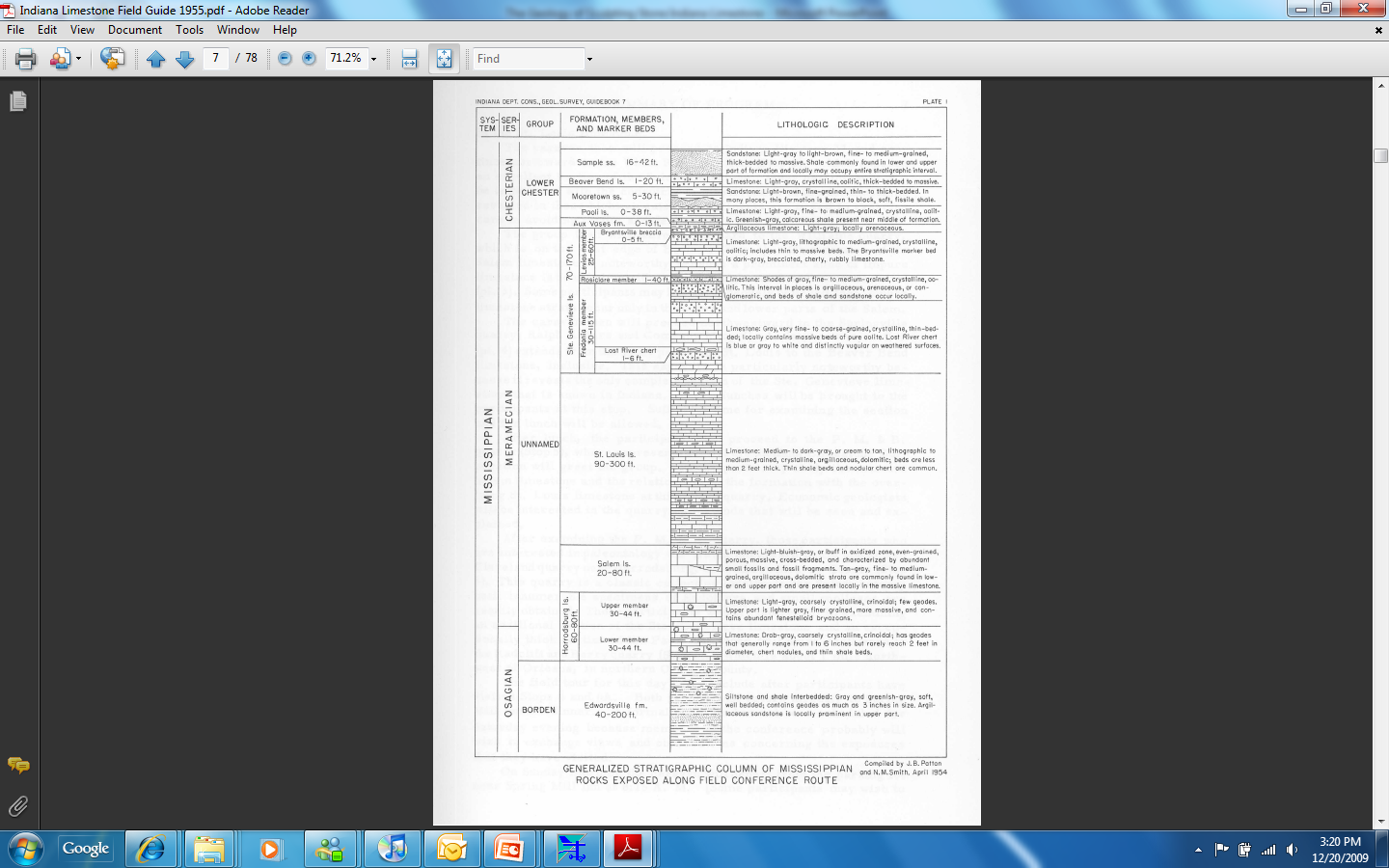 Mississippian/Valmeyeran ( 340 MYA )
Salem Lst.
20-80 ft,
Limestone, light bluish-gray or buff in oxidated zone, even grained, porous, massive, cross-bedded and with by abundant small fossils and fossil fragments
7
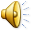 Age and Geologic Description
Crossbedded calcarenite: medium to coarse grained, tan, gray tan, and light gray, porous, and fairly well sorted
Occurs in exceptionally thick beds is the most widely known rock type of the Salem Limestone and is the internationally known budding-stone facies
Individual grains are mostly microfossils (including especially the foraminiferid Globoendothyra baileyi), macrofossil fragments, and whole diminutive forms of macrofossils; coated grains are also common
Other lithologies, besides the shale of the Somerset, include much finer and coarser calcarenites, biocalcirudites: very fine grained argillaceous dolomite commonly containing wavy black carbonaceous laminae
Very fine grained to dense limestone in places including oolites, and dense argillaceous dark-gray to dark-brown limestone (Pinsak, 1957).
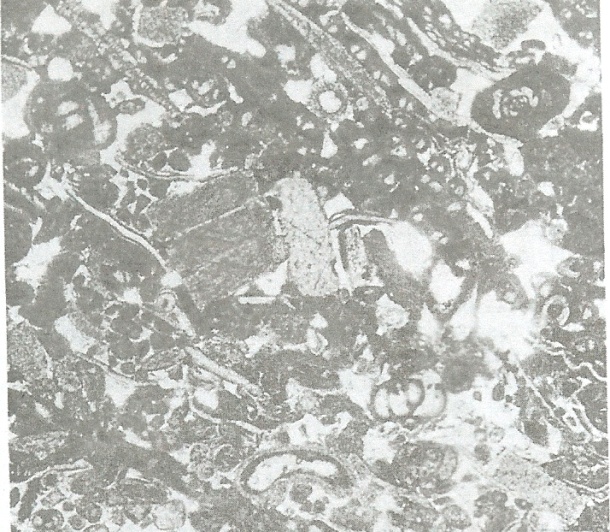 Endothyra baileyi Foraminifera fragments in Indiana Limestone
8
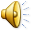 Formation Environment and Processes
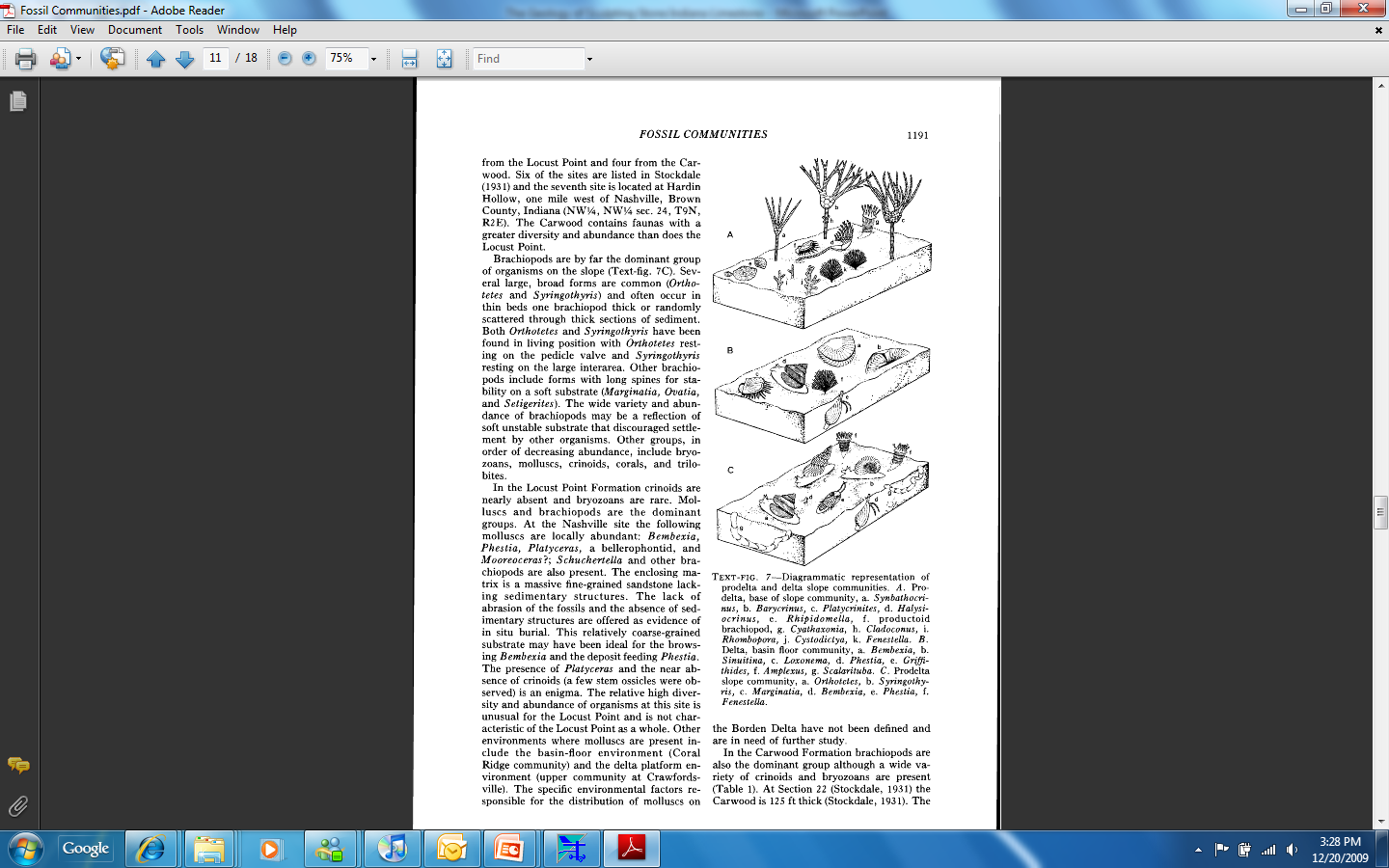 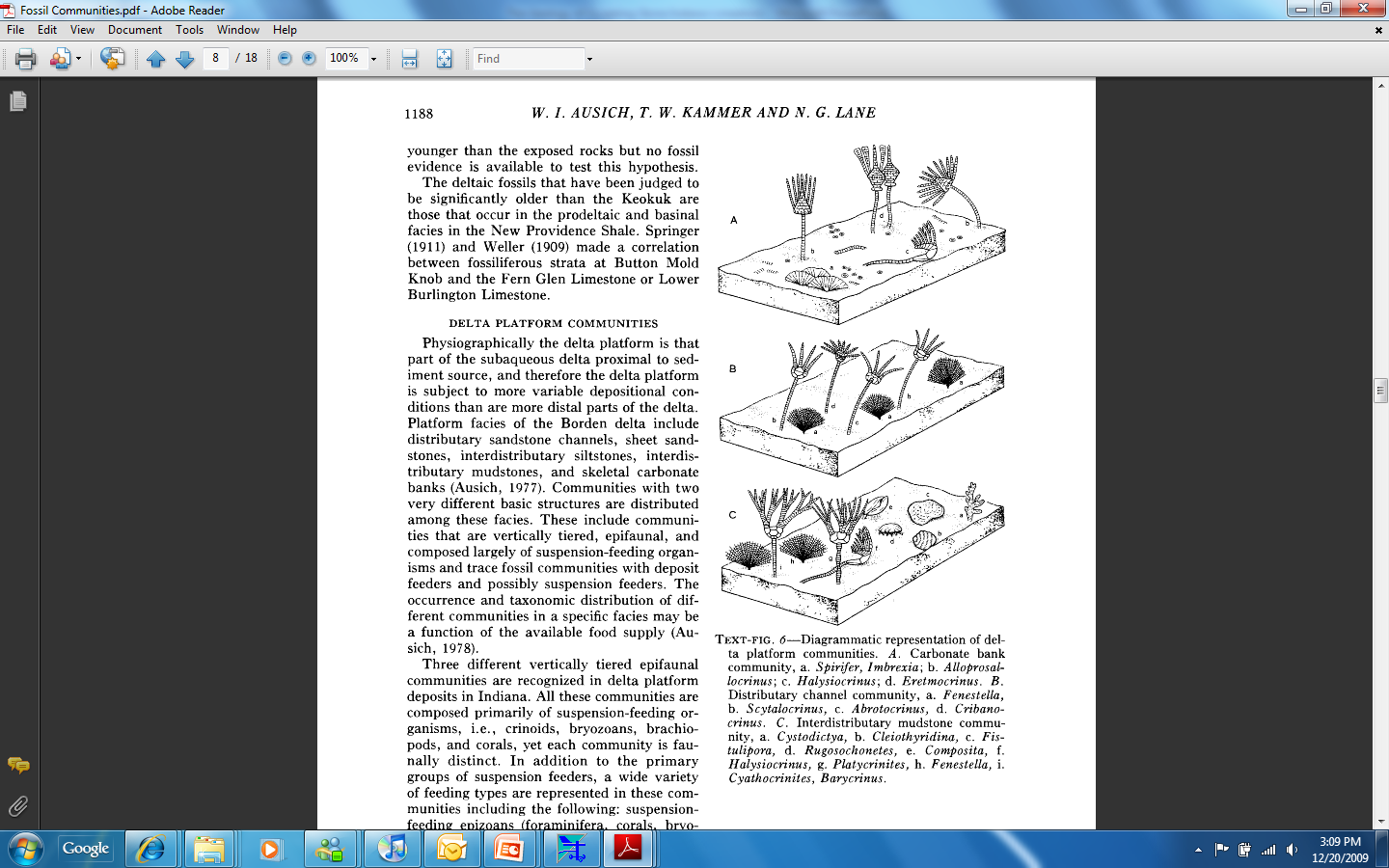 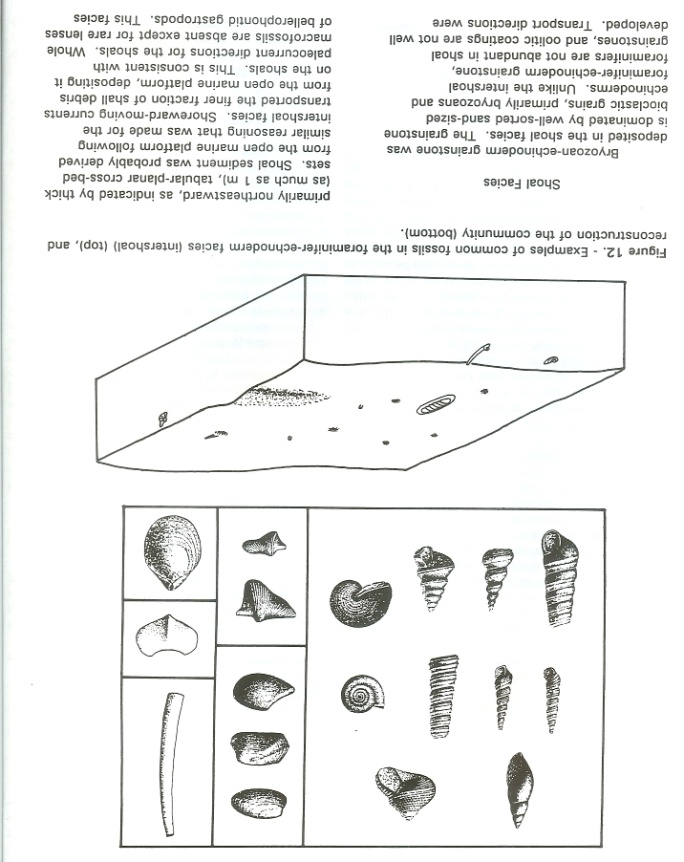 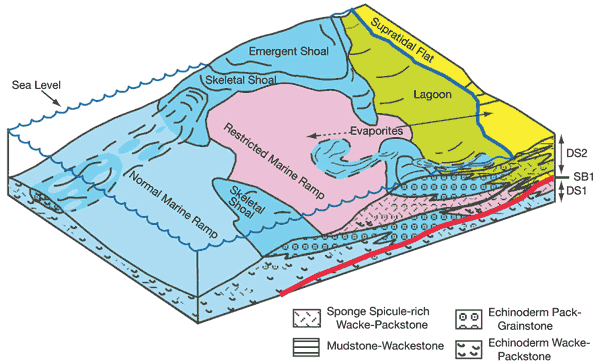 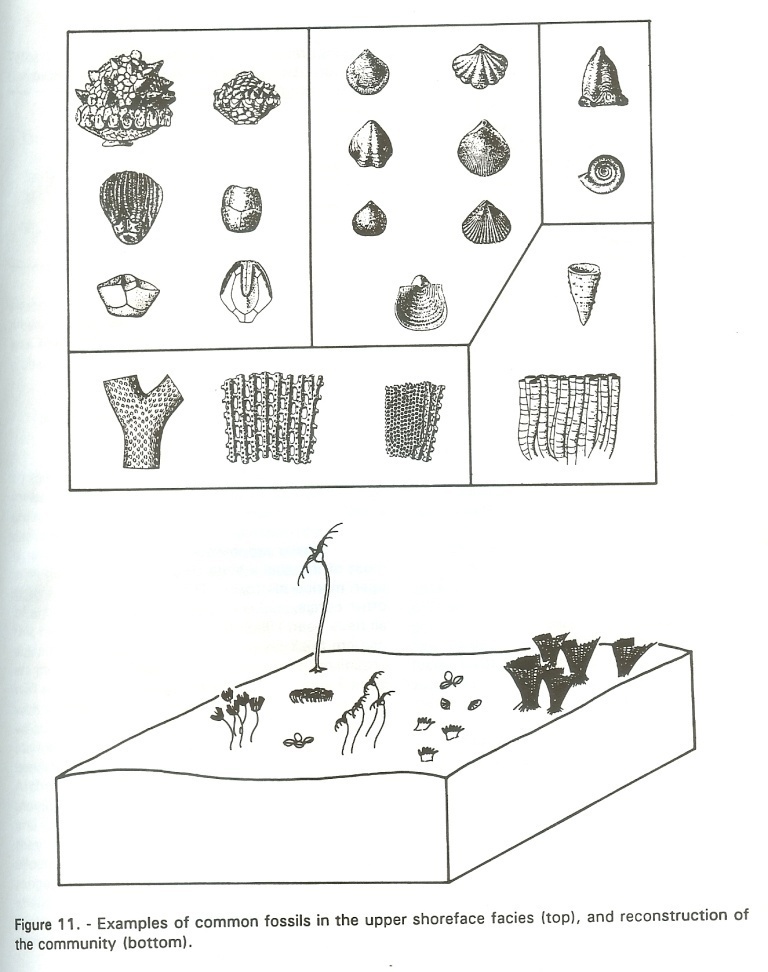 9
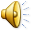 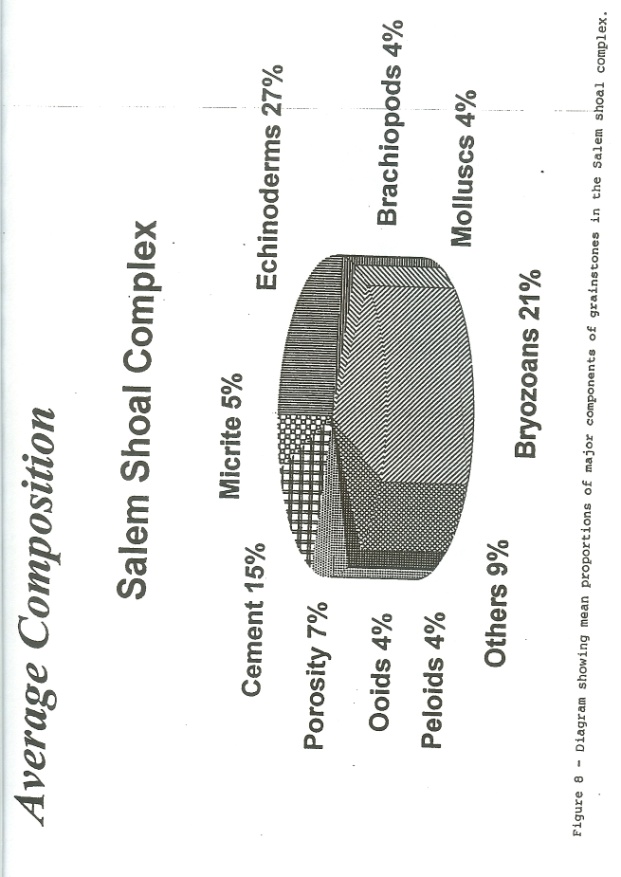 Formation Environment and Processes
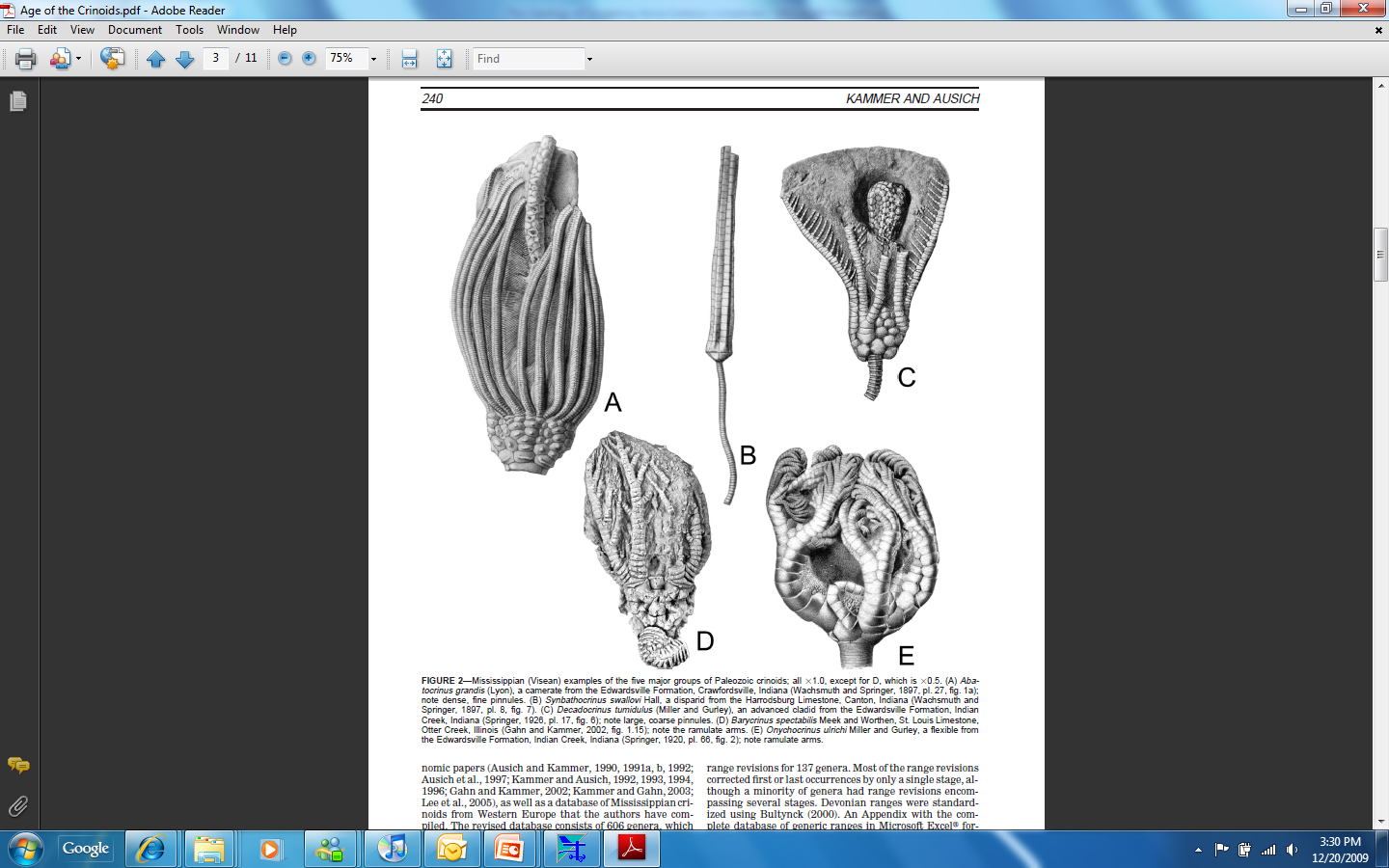 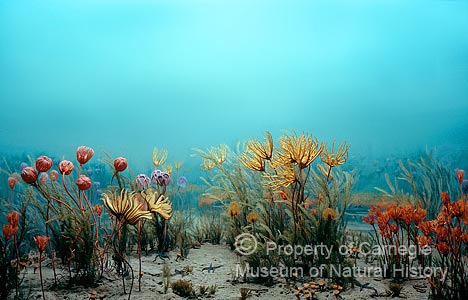 Limestone Composition
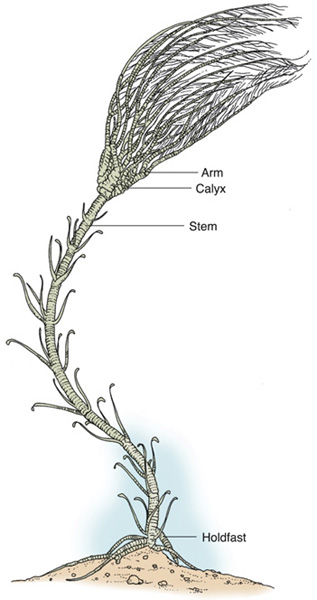 Major
Paleozoic
Crinoid
Groups
Crinoid
Components
Reconstruction of a Mississippian Marine Environment
10
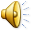 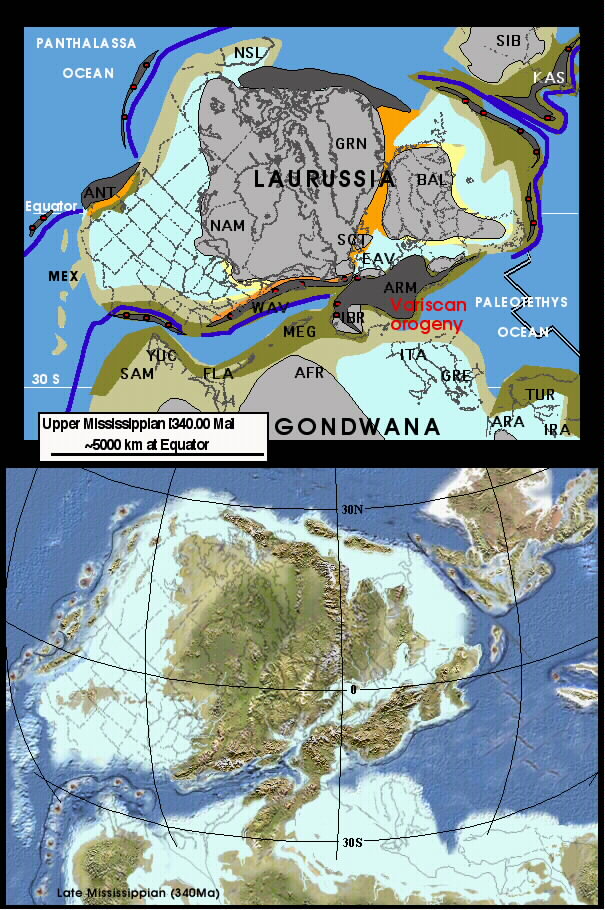 Global Paleographic Setting
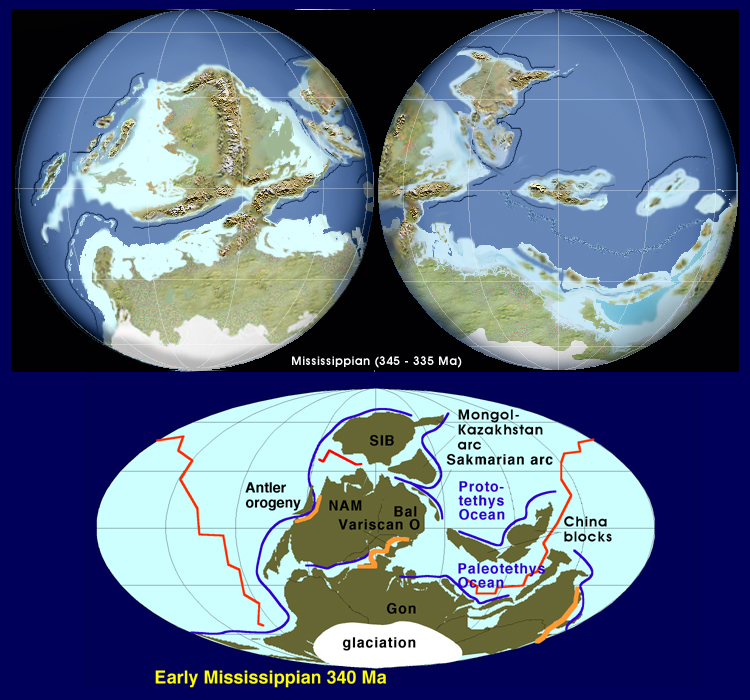 Indiana Limestone
Paleographic
Location
11
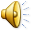 Modern Analogs
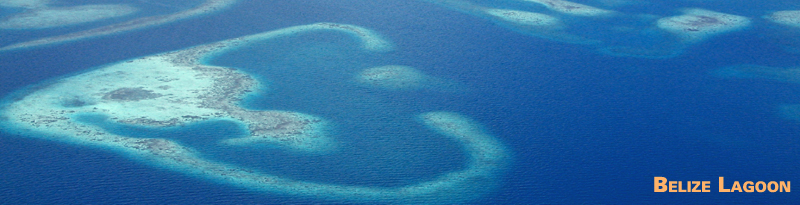 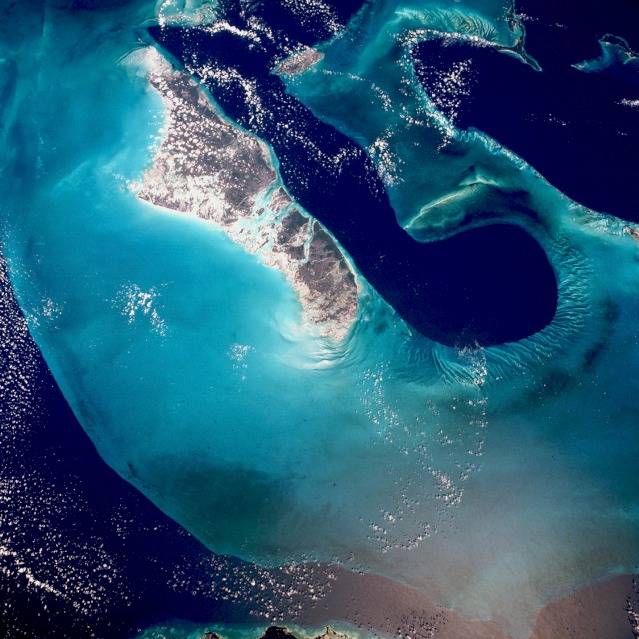 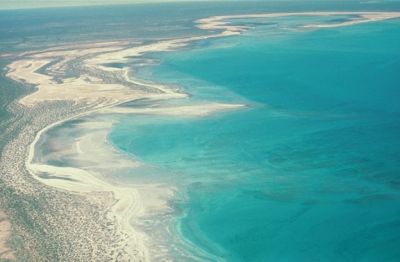 Shark Bay, western Australia
12
Bahamas Platform
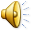 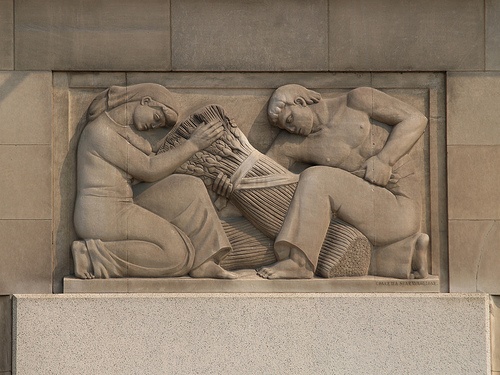 Art
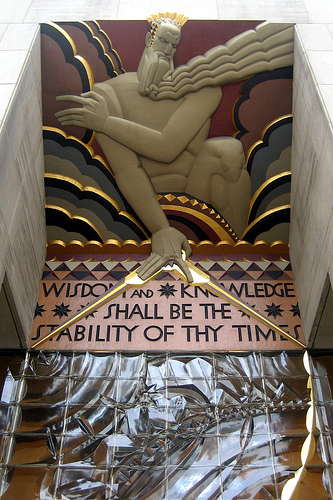 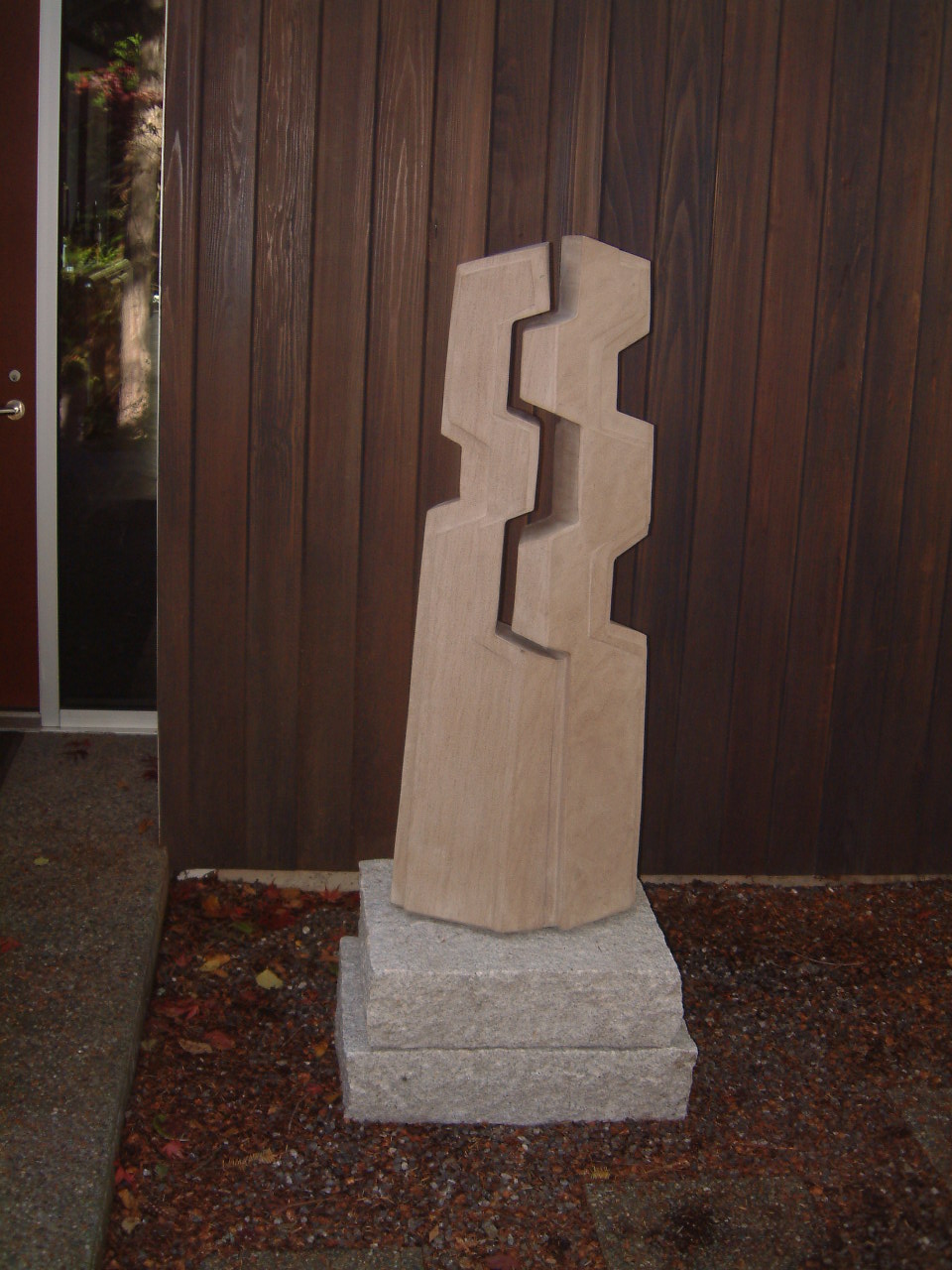 Bas relief  Department of Commerce
Washington D.C.
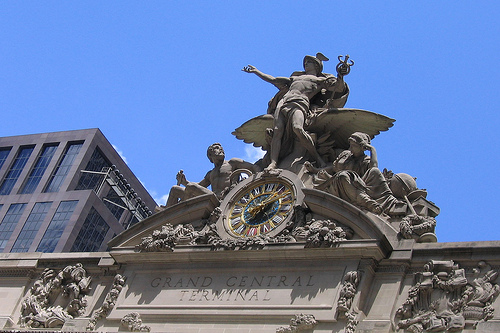 Art Deco bas relief
Rockefeller Center, New York
“Small” Totem
Grand Central Terminal New York
13
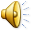 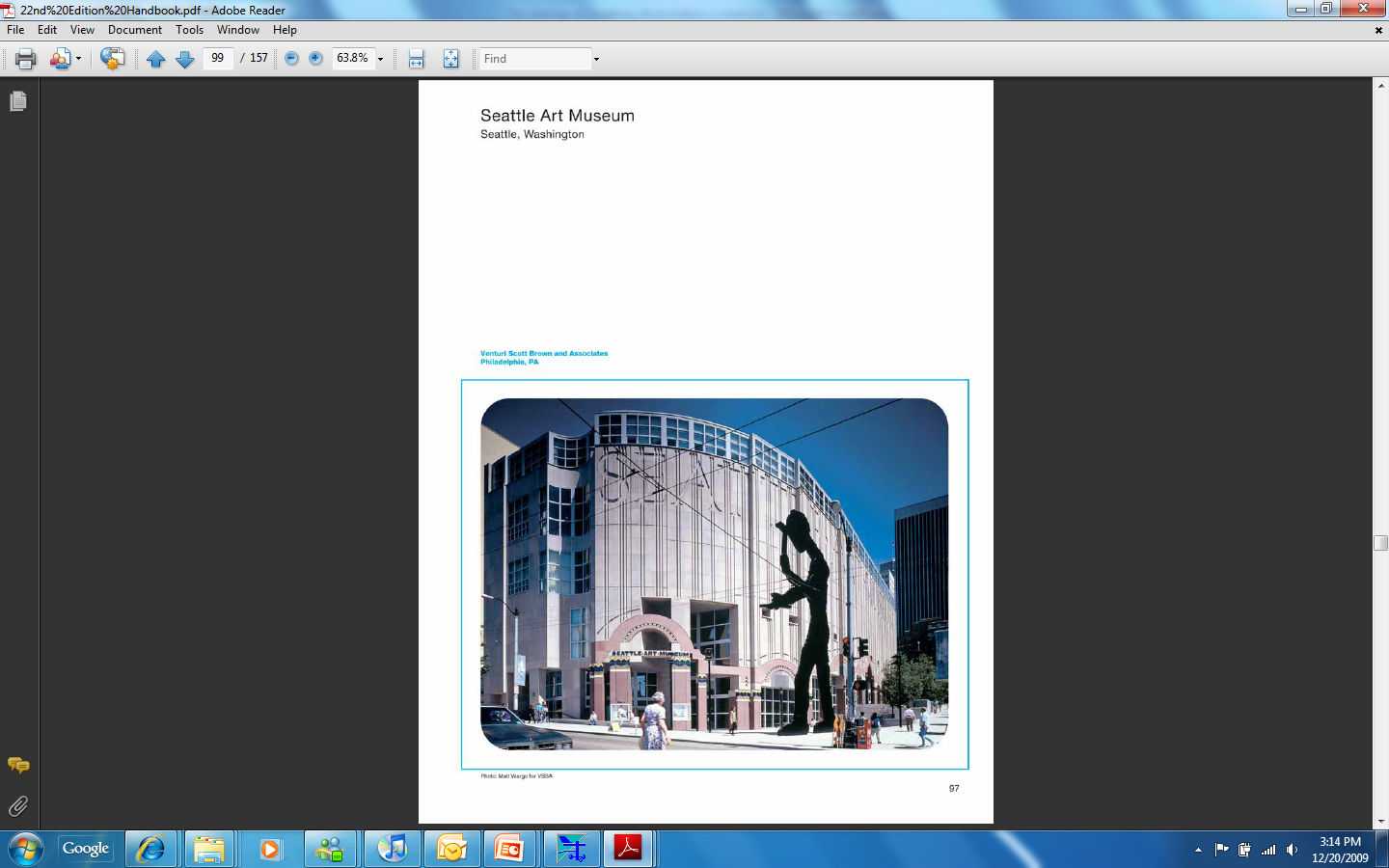 Architecture
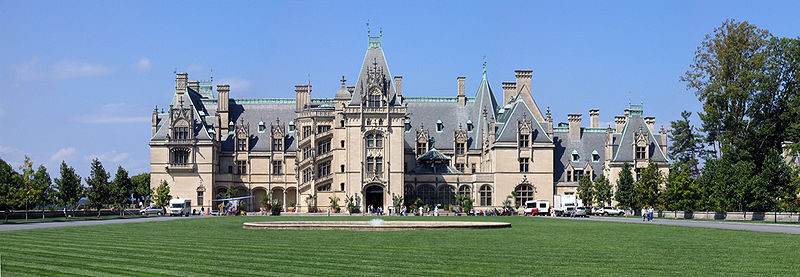 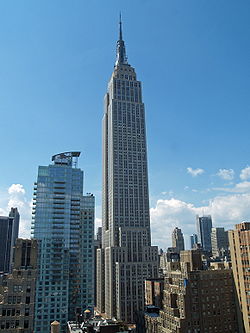 Seattle Art Museum
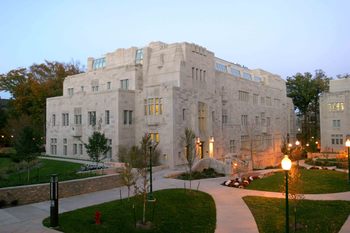 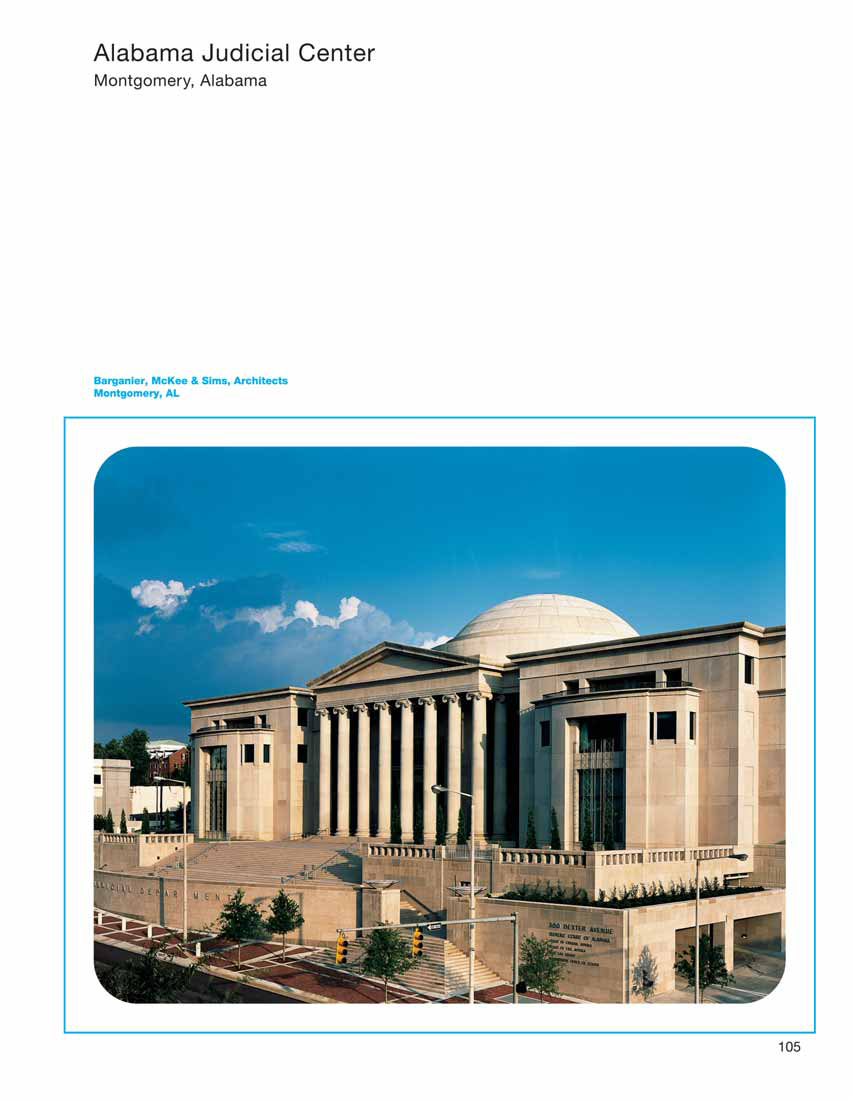 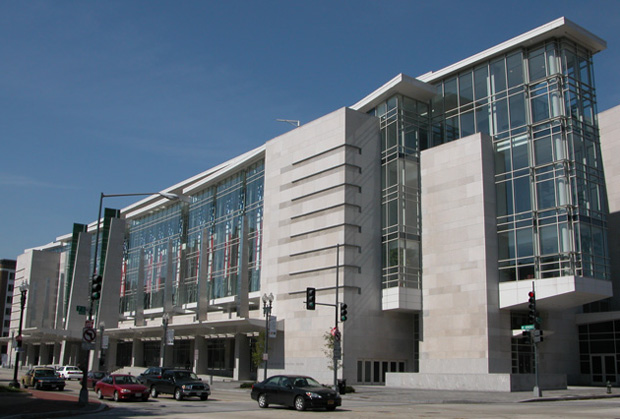 Vanderbilt Mansion, North Carolina
Simon Hall Indiana University
Alabama Judicial Center
Empire State Building
New York
14
Washington D.C. Convention Center
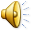